Digital object identifiersDOIs
Uniquely identifies a ‘digital object’:
 Journal,  Journal article
 Book, Book chapter
 Conference proceedings, papers
Theses & dissertations  
Audio
 Video
 Image
 Dataset
 Maps
International DOI Federation 
 Federal Agencies 
		CrossRef
		RR Bowker
Structure & ComponentsAlphanumeric Code
Prefix			Suffix
	10.5758 / jaiish-12.1
		     
		   Pub. Id	         Resource Id
DOI Representation
dx.doi.org/10.1289/aslp-5682
doi.org/10.5986/sdj234598
doi:10.4527/asd-15478-3
Citation Databases
Citation Databases
Comdisdome 
Google Scholar
Scopus
		Elsevier
		20, 000 journals
		MEDLINE complete
Web of Science	
		Thomson Reuters 
		Series of databases: SCI, SSCI, AHI 
		18,000 journals
Web of Science
Science Citation Index Expanded
Social Sciences Citation Index
Arts & Humanities Citation Index
Emerging Sources Citation Index
Book Citation Index
Conference Proceedings Citation Index
Unique Author Identifiers…
Numeric/ alphanumeric string 
Avoid confusion:
	Common name
	Use of  variant name formats by publishers 
	Organization change
	Name change
…Unique Author Identifiers…
Open Researcher and Contributor ID:	ORCID
	ORCID Incorporation
ResearcherID
…Unique Author Identifiers…
ORCID
16 digit numeric code
	Eg. orcid.org/0000-0002-9881-2191
Supports 37 types of  works 
Register:  http://orcid.org
Mention it in all scholarly output, email 	signature
Reference Management System
EndNote

Mendeley

Zotero
Features
Database Searching
Saving the References
Insert Citations into Word Processing Documents
Link the Citations to Images or PDF files
Automatic Selection of Citation Styles
RSS System
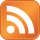 Really Simple Syndication 
				or 
	Rich Site Summary 
	
	Digital aid to check the website contents
Components
RSS Feed 				
			& 
	RSS Aggregator or  RSS Reader
Scientific Productivity
Research output 
       			@
	Individual /Institution/ country level
How to measure?
No. of publications- Earlier  Method

	No. of citations- Latest Method
Measurement Methods
Journal-based Metrics
				&
		Author-based Metrics
Major Measurement Tools
Journal Impact Factor (JIF/IF)
CiteScore
SCImago  Journal Ranking (SJR)
Source Normalized Impact per Paper (SNIP)
h-Index
…Impact Factor…
Yearly metric
Ratio between the no. of articles cited in a year and the total no. of articles published in the preceding 2 years  
Proprietary tool of Thomson Reuters 
Developed by Eugene Garfield for ISI
Journal Citation Report (JCR)/ Yearly
…Impact Factor…
A = No. of articles published in the journal ‘X’ in 	2017 & 	2018 (Citable items)

B = Number of citations received for those articles 	in 2019
		 
		2019 Impact Factor of X = B/ A
No. of articles published in AJSLP in 2017 = 40 

No. of articles published in AJSLP in 2018  = 60

No. citations received for AJSLP in 2019      =  200
	
   	Impact Factor of AJSLP for the year 2019  
			200 / 40 + 60 = 2
…Impact Factor…
Expressed in 3 digits after decimal e.g. 2.892
Year specific 
Journal specific 
Database specific
Value: Zero to 50
Varies from subject to subject
Indication of journal quality
…Impact Factor…
Variant Forms

Immediacy Index

5-Year Impact Factor
…Impact Factor…
Selection of Journals
Discontinuation of a journal
Market Research
Placing a Paper
Academic evaluation
…Impact Factor…
Review Journals - high IF
Title / name change of a journal affects
Expensive
Vary from one subject to another
Non-English-language journals- lower IF
Basic research journals higher than clinical
Open access journal  have high IF
Less accessible journals- less IF
H-Index
Author-based metric/tool
J.E. Hirsch, a Physicist 
Scientist having 10 publications, if each got 10 citations, his h-index is 10
Calculated using citation databases
Google
Scopus
Web of Science
SCImago Journal Rank  (SJR)
Journal level metric
SCImago Lab, Spain
Scopus database of Elsevier
SJR is  a free 
“All the citations are not equal”
Prestige-based metric
Source Normalized Impact per Paper(SNIP)
Journal-level metric 
Weightage  to citations to a journal based on the number of citations in that field
Scopus database 
Prof. Henk Moed, University of Leiden, Netherlands
Free
Provides both the number of papers & citations 
Vary from field to field
Database specific
Vary from database to database
Name variation
Academic Integrity
Core set of values and principles in academic life
Honesty
Fairness
Trust
Respect
Responsibility
Plagiarism
The practice of taking someone else's work or ideas and presenting them as one's own
Plagiarism detection
Turnitin
Web based Software
i-Paradigm LCC
Fee-based